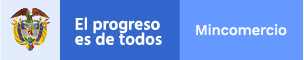 SECCIÓN 3501 - MINISTERIO DE COMERCIO INDUSTRIA Y TURISMO                          EJECUCIÓN  PRESUPUESTAL  ACUMULADA  ENERO 31 DE 2022
COMPROMETIDO    11,33%                  -         OBLIGADO  2,32%
GRAFICA EJECUCIÓN PRESUPUESTAL ACUMULADA 
SECCIÓN 3501 MINCOMERCIO CON CORTE AL 31 DE ENERO DE 2022
Cifras en millones de pesos
GRÁFICA EJECUCIÓN PRESUPUESTAL ACUMULADA    
UNIDAD EJECUTORA 3501-01 GESTIÓN GENERAL CON CORTE AL 31 DE ENERO DE 2022
Cifras en millones de pesos
GRÁFICA EJECUCIÓN PRESUPUESTAL ACUMULADA                                                                                                                           UNIDAD EJECUTORA 3501-02 DIRECCIÓN DE COMERCIO EXTERIOR  CON CORTE AL 31 DE ENERO DE 2022
Cifras en millones de pesos
GRÀFICA EJECUCIÒN PRESUPUESTAL ACUMULADA 
GASTOS DE INVERSIÒN CON CORTE AL  31 DE ENERO DE 2022
Cifras en millones de pesos